Баскетбол
Спортивная командная игра
NOTE:
To change images on this slide, select a picture and delete it. Then click the Insert Picture icon
in the placeholder to insert your own image.
Баскетбол – известнейшая командная спортивная игра с мячом. Само происхождение слова баскетбол указывает на суть игры (англ. basket, что означает «корзина» и ball - «мяч»)
История появление баскетбола
Первые этапы развития баскетбола связаны с его распространением в учебных заведениях США — школах и колледжах. Ещё до начала XX века игра довольно быстро приобрела определённую популярность не только в Соединенных Штатах, но и в Канаде. Родоначальник баскетбола, колледж Молодёжной христианской ассоциации, поначалу активно занимался регулированием и распространением игры, однако десятилетие спустя руководство пришло к выводу, что эта деятельность препятствует реализации основной миссии учебного заведения, и приняло решение дистанцироваться от нового вида спорта. В 1898 году была предпринята первая попытка создать профессиональное объединение — Национальную баскетбольную лигу, — однако она просуществовала лишь пять лет. После Первой мировой войны ответственность за правила и руководство взяли на себя две любительские организации: Национальная ассоциация студенческого спорта и Любительский спортивный союз.
В баскетбол играют две команды, обычно по двенадцать человек, от каждой из которых на площадке одновременно присутствует пять игроков. Цель каждой команды в баскетболе — забросить мяч в корзину соперника и помешать другой команде овладеть мячом и забросить его в корзину своей команды. Мячом играют только руками. Бежать с мячом, не ударяя им в пол, преднамеренно бить по нему ногой, блокировать любой частью ноги или бить по нему кулаком является нарушением. Случайное же соприкосновение или касание мяча стопой или ногой не является нарушением. Победителем в баскетболе становится команда, которая по окончании игрового времени набрала большее количество очков. При равном счёте по окончании основного времени матча назначается овертайм (обычно пять минут дополнительного времени), в случае, если и по его окончании счёт будет равен, назначается второй, третий овертайм и т. д., до тех пор, пока не будет выявлен победитель матча. За одно попадание мяча в кольцо может быть засчитано разное количество очков: 1 очко — бросок со штрафной линии 2 очка — бросок со средней или близкой дистанции (ближе трёхочковой линии) 3 очка — бросок из-за трёхочковой линии на расстоянии 6м 75см (7м 24 см в Национальной баскетбольной ассоциации). Матч состоит из четырёх периодов по десять минут (двенадцать минут в Национальной баскетбольной ассоциации) с перерывами по две минуты. Продолжительность перерыва между второй и третьей четвертями игры — пятнадцать минут. После большого перерыва команды должны поменяться корзинами. Игра может идти на открытой площадке и в зале высотой не менее 7 м. Размер поля — 28×15 м. Щит размером 180х105 см. От нижнего края щита до пола или грунта должно быть 290 см. Корзина представляет собой металлическое кольцо, обтянутое сеткой без дна. Она крепится на расстоянии 0,15 м от нижнего обреза щита.
Правила игры в баскетбол.
Вывод
Таким образом мы располагаем множеством информации о значении баскетбола. Истории и развитии баскетбола, о множестве знаменитых спортсменов нашей страны и зарубежных стран. Но как правила историей появления баскетбола и его родиной мы интересуемся, за счет средств массовой информации, можно узнать много познавательного. И о каждом нашем кумире спортсмене мы многое узнаем и стараемся чем - то быть похожими. Основная задача это – занятие физической культурой. Повышать нашу планку в жизни спорта все выше и выше, быть сильными, ловкими, не бояться трудностей.
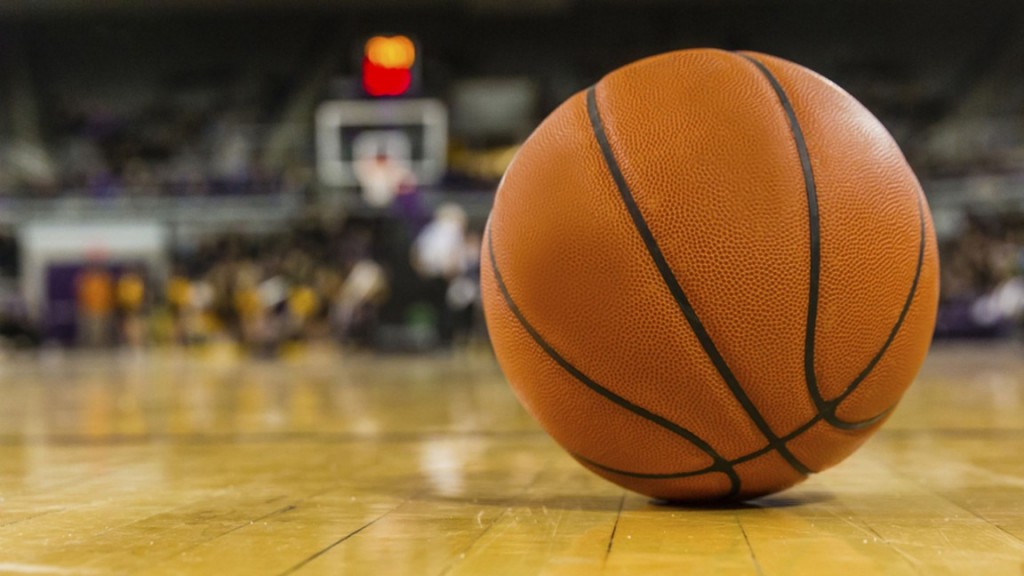